DARS/ESO Monthly Update
October 27, 2021
Housekeeping
Please keep microphone muted and video off
Please use chat feature for questions/comments or unmute during question and answer times.
DRS Snapshot as of 10/09/2021
12,378  (-182) VR clients open in service status 
2992 (+4) potentially eligible clients 
15,370 (-178)  Total VR and PE cases
4478 open VR cases with ESOs
3261 open cases have received service in SFY 21-22
Expenditures SFY22 as of 10/8/22
YTD  $2,877,237
YTD  Spent with ESOs - $2,256,301
Supported employment/Job Coach Training
$1,856,030
Community Support Services
$50,669 
Pre – ETS 
$355,175 
Total Spent with ESOs Previous Fiscal Years
SFY 21 - $11,164,594 
SFY 20 - $14,811,062
LTESS/EES 1st Quarter Projections
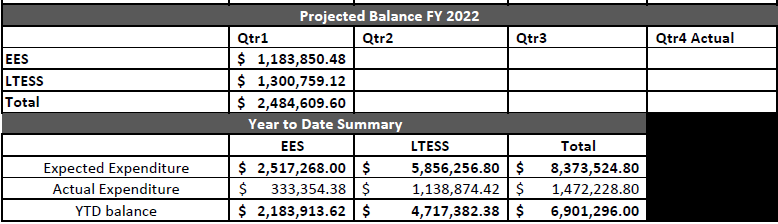 FY 22 Economic Relief Funds
ESOSC made a recommendation to the DARS Commissioner to make available 1st Quarter LTESS-EES projected balance of $621,000.
$500,000 of the projected balance to be used as economic relief funds.
$121,000 will be made available to smaller organizations who are working to increase capacity
Distribution determined by DARS based on an application process and capacity building needs using the fiscal year 21 emergency relief fund methodolgy
Capacity Building Discussion/Brainstorming
DARS will convene a group of DARS Staff and ESO Leadership to discuss capacity issues that are occurring across the Commonwealth and look at how DARS and ESOs can work together to improve Supported Employment capacity in Virginia.  
November 8th 10:00-12:00 location TBD 
Email Donna.Bonessi@dars.Virginia.gov if interested in participating
ESOSC
Legislative Committee that provides LTESS-EES recommendations to the DARS Commissioner.
Members:
The next ESOSC meeting is scheduled for January 11, 2022.
Next Meeting November 17, 2021
Register for all DARS/ESO Monthly meetings @
https://vadars.zoom.us/meeting/register/tZUtfuisqz0iHtJaXWnuHDEMxyNN2z3dLvvq 


We will discuss FY 2022 meeting needs.